РЕЙТИНГ «ВІДКРИТІСТЬ УРЯДУ» 2.0
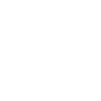 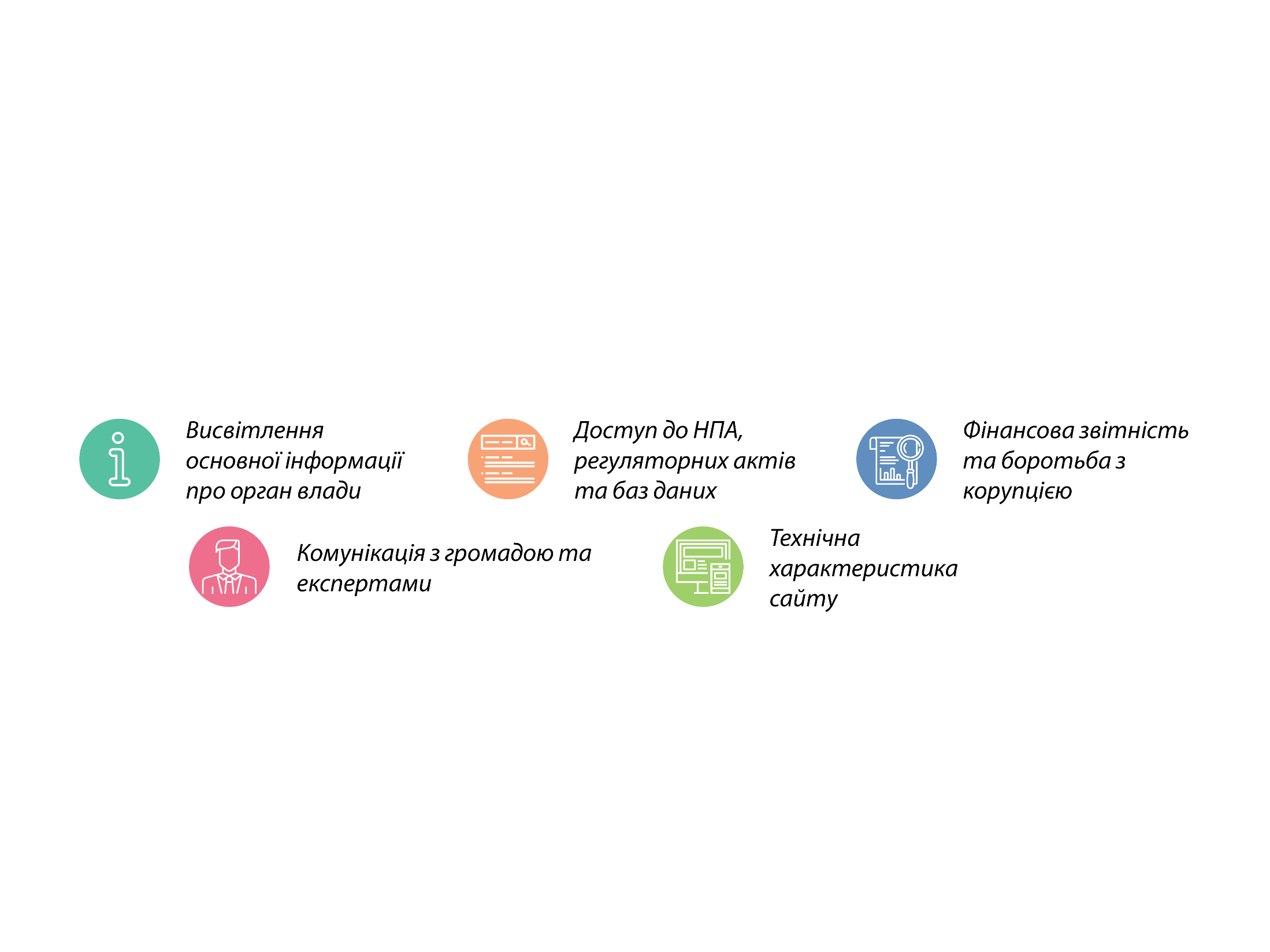 КРИТЕРІЇ РЕЙТИНГУ
МІНІСТЕРСТВА-ЛІДЕРИ
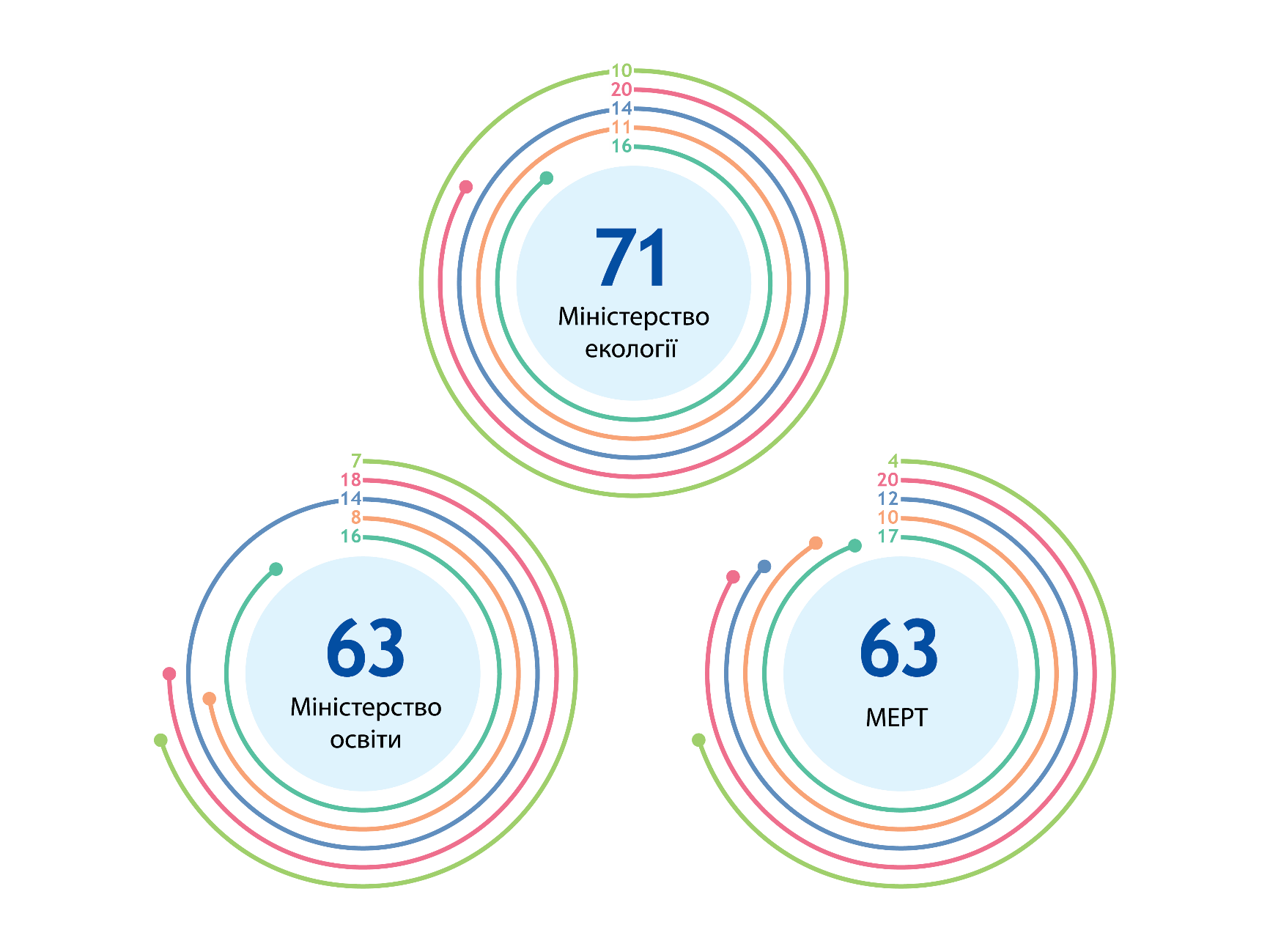 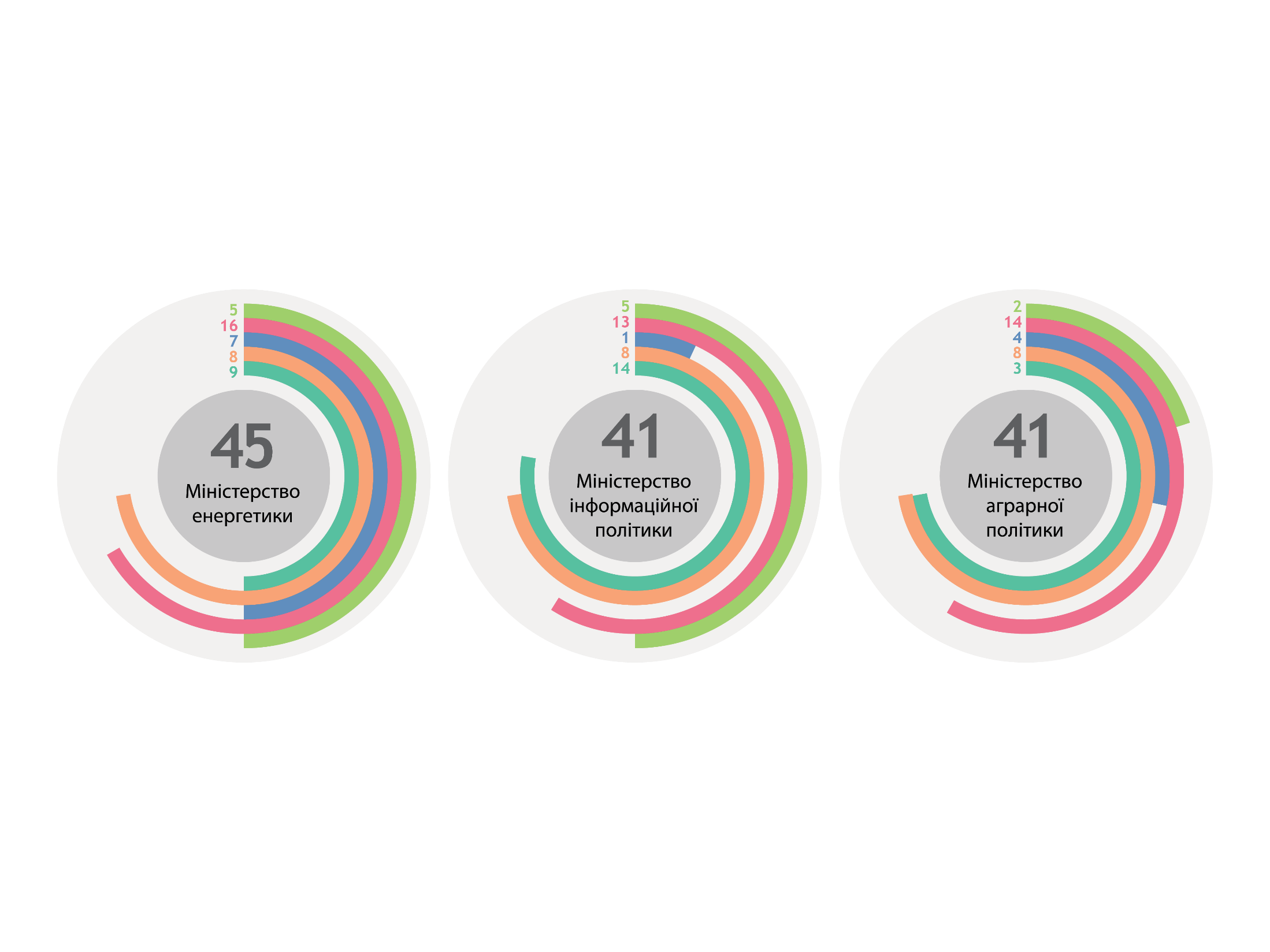 МІНІСТЕРСТВА-АУТСАЙДЕРИ
ДИНАМІКА МІНІСТЕРСТВ ЗА ОСТАНННІЙ РІК
ДИНАМІКА МІНІСТЕРСТВ ЗА ОСТАНННІЙ РІК
ІНШІ ОРГАНИ ЦЕНТРАЛЬНОЇ ВИКОНАВЧОЇ ВЛАДИ
ВИКОНАННЯ РЕКОМЕНДАЦІЙ ДОСЛІДЖЕННЯ «ВІДКРИТІСТЬ УРЯДУ»
ЗА ПІДСУМКАМИ ВЕСНЯНОГО ДОСЛІДЖЕННЯ МИ НАДАЛИ МІНІСТЕРСТВАМ 154 РЕКОНМЕНДАЦІЇ, З НИХ:
РЕКОМЕНДУЄМО УСІМ УСТАНОВАМ РЕГУЛЯРНО РОЗМІЩУВАТИ У СЕБЕ НА САЙТАХ:
актуальну інформацію про плани діяльності на поточний рік;
звіти за проведену діяльність у минулому році;
актуальну інформацію про бюджет відомства на поточний рік;
актуальну інформацію про фінансовий звіт за попередній рік;
інформацію про плани робіт громадських рад на поточний рік;
звіти стосовно їх діяльності за минулий рік;
інформацію про плани проведення консультації з громадськістю за поточний рік;
звіти про проведення консультації з громадськістю за поточний рік;
забезпечити адаптивний веб-дизайн сайтів для ефективного використання на мобільних пристроях та планшетах;
забезпечити  версії сайтів для людей з обмеженими можливостями зору;
забезпечити можливості розширеного пошуку  по сайтам;
забезпечити можливість автоматизованих електронних форм для надсилання звернень громадян до установ;
забезпечити можливості надання адміністративних послуг за допомогою мережі Інтеренет